Opakování: Náhodná veličina
Litschmannová Martina, 2020
Náhodný vektor
2 / 112
Opakování: Náhodná veličina
Jaké funkce umožňují popsat rozdělení náhodných veličin?
  Pravděpodobnostní funkce a distribuční funkce (diskrétní NV),
  hustota pravděpodobnosti a distribuční funkce (spojitá NV).
  
Jaké číselné charakteristiky náhodných veličin znáte?
  Střední hodnota, kvantily (míry polohy),  
  rozptyl, směrodatná odchylka, variační koeficient (míry variability),
  šikmost, špičatost (míry šikmosti a špičatosti).
Litschmannová Martina, 2020
Náhodný vektor
3 / 112
Náhodný vektor - motivace
Litschmannová Martina, 2020
Náhodný vektor
4 / 112
Náhodný vektor
Litschmannová Martina, 2020
Náhodný vektor
5 / 112
Náhodný vektor - značení
Litschmannová Martina, 2020
Náhodný vektor
6 / 112
Rozdělení náhodného vektoru
U náhodného vektoru musíme rozlišovat následující typy rozdělení:

sdružené,
marginální,
podmíněné.
Litschmannová Martina, 2020
Náhodný vektor
7 / 112
Sdružené rozdělení náhodného vektoru
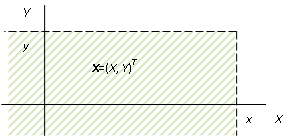 Litschmannová Martina, 2020
Náhodný vektor
8 / 112
Sdružené rozdělení náhodného vektoru
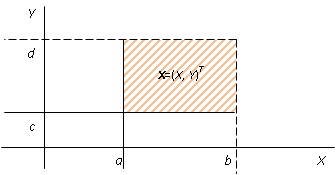 Litschmannová Martina, 2020
Náhodný vektor
9 / 112
Diskrétní náhodný vektor a jeho sdružené rozdělení
Litschmannová Martina, 2020
Náhodný vektor
10 / 112
Diskrétní náhodný vektor a jeho sdružené rozdělení
Litschmannová Martina, 2020
Náhodný vektor
11 / 112
Příklad 1
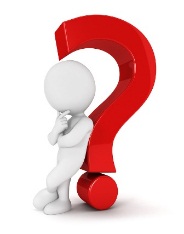 Litschmannová Martina, 2020
Náhodný vektor
12 / 112
Příklad 1
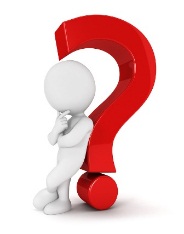 Litschmannová Martina, 2020
Náhodný vektor
13 / 112
Příklad 1
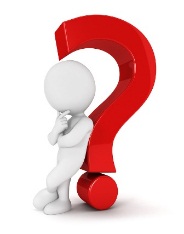 Litschmannová Martina, 2020
Náhodný vektor
14 / 112
Příklad 1
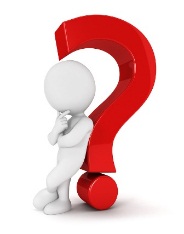 Litschmannová Martina, 2020
Náhodný vektor
15 / 112
Příklad 1
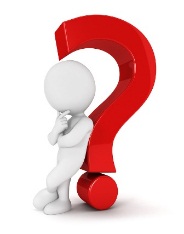 Litschmannová Martina, 2020
Náhodný vektor
16 / 112
Příklad 1
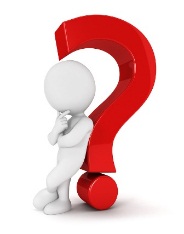 Litschmannová Martina, 2020
Náhodný vektor
17 / 112
Příklad 1
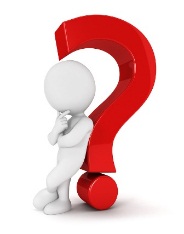 Litschmannová Martina, 2020
Náhodný vektor
18 / 112
Příklad 1
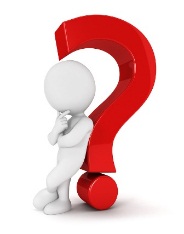 Litschmannová Martina, 2020
Náhodný vektor
19 / 112
Příklad 1
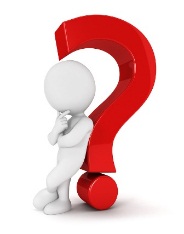 Litschmannová Martina, 2020
Náhodný vektor
20 / 112
Příklad 1
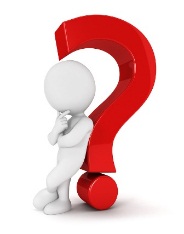 Litschmannová Martina, 2020
Náhodný vektor
21 / 112
Spojitý náhodný vektor a jeho sdružené rozdělení
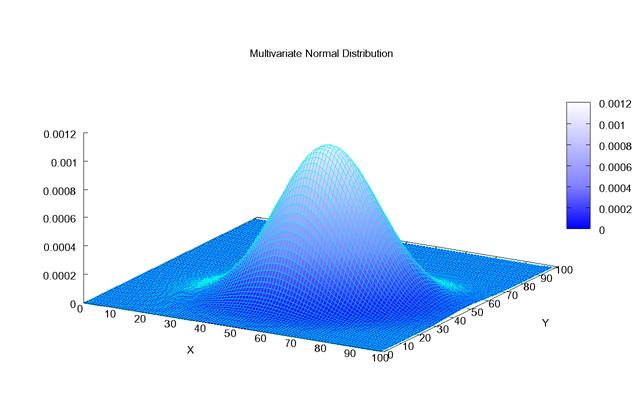 Litschmannová Martina, 2020
Náhodný vektor
22 / 112
Příklad 2
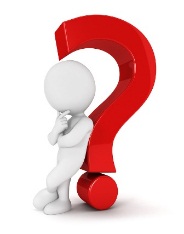 Litschmannová Martina, 2020
Náhodný vektor
23 / 112
Příklad 2
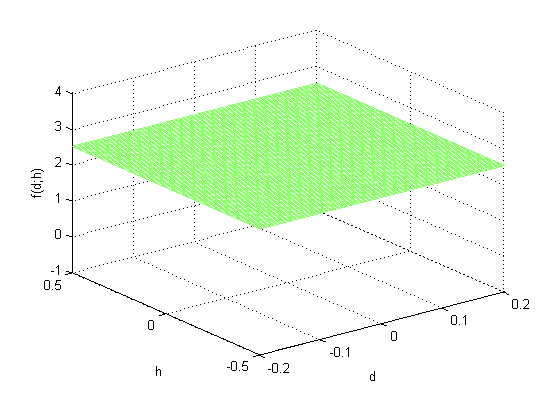 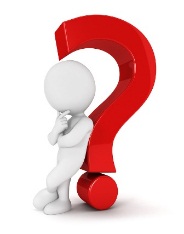 Litschmannová Martina, 2020
Náhodný vektor
24 / 112
Příklad 2
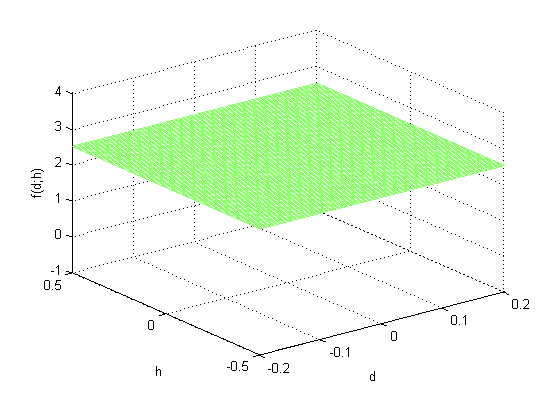 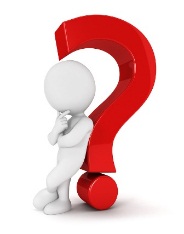 Litschmannová Martina, 2020
Náhodný vektor
25 / 112
Příklad 2
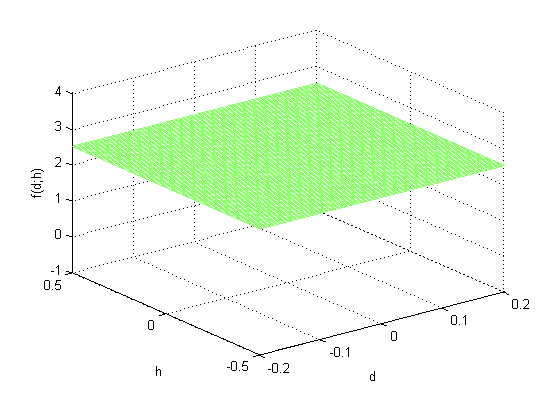 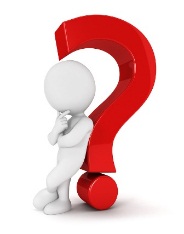 Litschmannová Martina, 2020
Náhodný vektor
26 / 112
Rozdělení náhodného vektoru
U náhodného vektoru musíme rozlišovat následující typy rozdělení:

sdružené,
marginální,
podmíněné.
Litschmannová Martina, 2020
Náhodný vektor
27 / 112
Marginální rozdělení náhodného vektoru
Litschmannová Martina, 2020
Náhodný vektor
28 / 112
Marginální rozdělení diskrétního náhodného vektoru
Litschmannová Martina, 2020
Náhodný vektor
29 / 112
Příklad 1
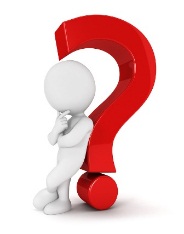 Litschmannová Martina, 2020
Náhodný vektor
30 / 112
Příklad 1
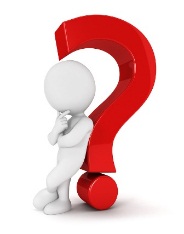 kontrolní pole
Litschmannová Martina, 2020
Náhodný vektor
31 / 112
Příklad 1
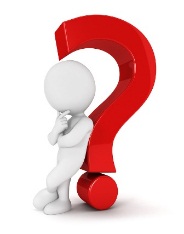 Litschmannová Martina, 2020
Náhodný vektor
32 / 112
Příklad 1
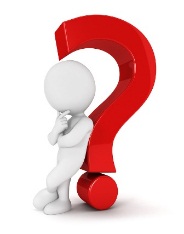 Litschmannová Martina, 2020
Náhodný vektor
33 / 112
Marginální rozdělení spojitého náhodného vektoru
Litschmannová Martina, 2020
Náhodný vektor
34 / 112
Příklad 2
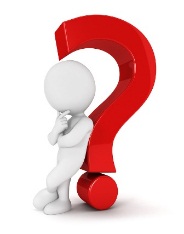 Litschmannová Martina, 2020
Náhodný vektor
35 / 112
Příklad 2
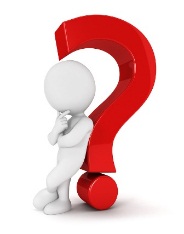 Litschmannová Martina, 2020
Náhodný vektor
36 / 112
Příklad 2
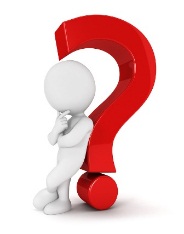 Litschmannová Martina, 2020
Náhodný vektor
37 / 112
Příklad 2
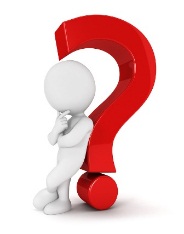 Litschmannová Martina, 2020
Náhodný vektor
38 / 112
Příklad 2
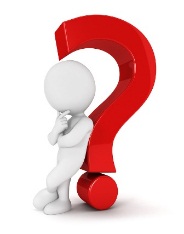 Litschmannová Martina, 2020
Náhodný vektor
39 / 112
Příklad 2
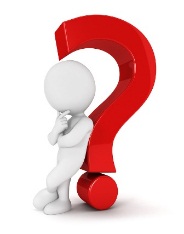 Litschmannová Martina, 2020
Náhodný vektor
40 / 112
Nezávislost náhodných veličin
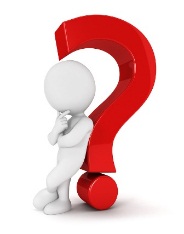 Litschmannová Martina, 2020
Náhodný vektor
41 / 112
Příklad 1
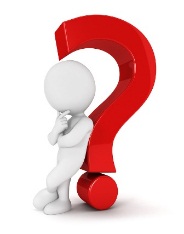 Litschmannová Martina, 2020
Náhodný vektor
42 / 112
Příklad 2
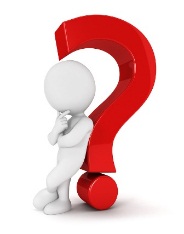 Litschmannová Martina, 2020
Náhodný vektor
43 / 112
Rozdělení náhodného vektoru
U náhodného vektoru musíme rozlišovat následující typy rozdělení:

sdružené,
marginální,
podmíněné.
Litschmannová Martina, 2020
Náhodný vektor
44 / 112
Podmíněné rozdělení náhodného vektoru
Litschmannová Martina, 2020
Náhodný vektor
45 / 112
Podmíněné rozdělení náhodného vektoru
Litschmannová Martina, 2020
Náhodný vektor
46 / 112
Příklad 1
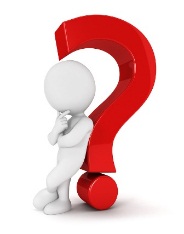 Litschmannová Martina, 2020
Náhodný vektor
47 / 112
Příklad 1
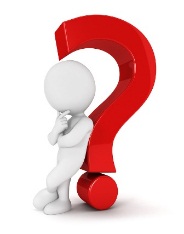 Litschmannová Martina, 2020
Náhodný vektor
48 / 112
Příklad 1
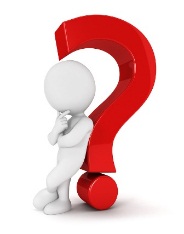 Litschmannová Martina, 2020
Náhodný vektor
49 / 112
Příklad 1
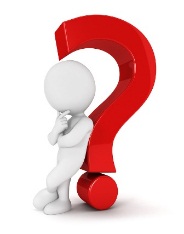 Litschmannová Martina, 2020
Náhodný vektor
50 / 112
Příklad 1
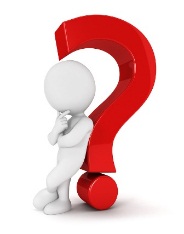 Litschmannová Martina, 2020
Náhodný vektor
51 / 112
Příklad 1
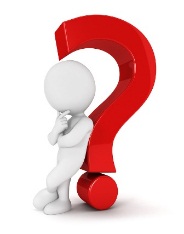 Litschmannová Martina, 2020
Náhodný vektor
52 / 112
Příklad 1
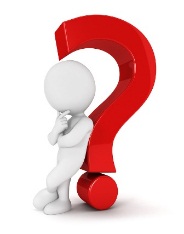 Litschmannová Martina, 2020
Náhodný vektor
53 / 112
Podmíněné rozdělení náhodného vektoru
Litschmannová Martina, 2020
Náhodný vektor
54 / 112
Příklad 2
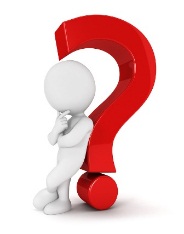 Litschmannová Martina, 2020
Náhodný vektor
55 / 112
Číselné charakteristiky náhodného vektoru
Při popisu náhodného vektoru rozlišujeme následující typy číselných charakteristik:

sdružené,
marginální,
podmíněné.
Litschmannová Martina, 2020
Náhodný vektor
56 / 112
Sdružené charakteristiky
Litschmannová Martina, 2020
Náhodný vektor
57 / 112
Sdružené charakteristiky
Litschmannová Martina, 2020
Náhodný vektor
58 / 112
Sdružené charakteristiky
Litschmannová Martina, 2020
Náhodný vektor
59 / 112
Sdružené charakteristiky
Litschmannová Martina, 2020
Náhodný vektor
60 / 112
Střední hodnota součtu náhodných veličin
Litschmannová Martina, 2020
Náhodný vektor
61 / 112
Rozptyl součtu náhodných veličin
Litschmannová Martina, 2020
Náhodný vektor
62 / 112
Rozptyl součtu náhodných veličin
Litschmannová Martina, 2020
Náhodný vektor
63 / 112
Korelační koeficient
Litschmannová Martina, 2020
Náhodný vektor
64 / 112
Korelační koeficient
Vizualizace – bodový graf
Litschmannová Martina, 2020
Náhodný vektor
65 / 112
Pearsonův korelační koeficient
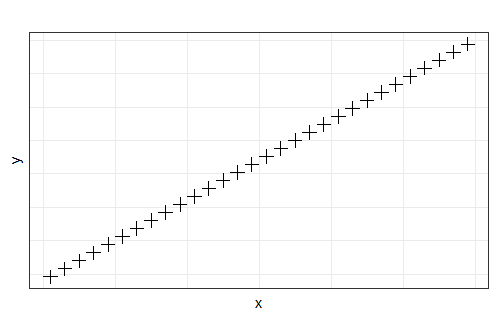 Litschmannová Martina, 2020
Náhodný vektor
66 / 112
Pearsonův korelační koeficient
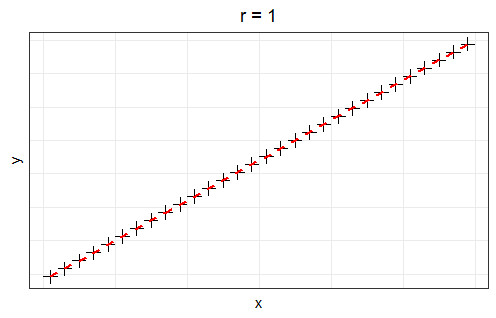 Litschmannová Martina, 2020
Náhodný vektor
67 / 112
Pearsonův korelační koeficient
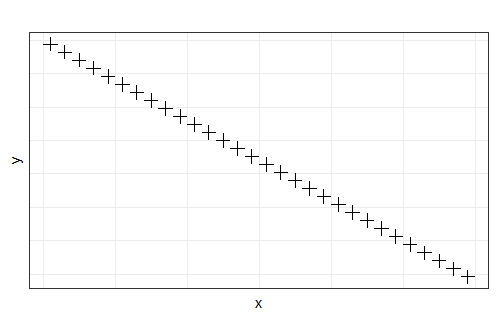 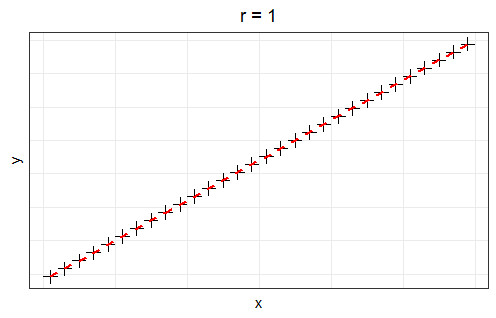 Litschmannová Martina, 2020
Náhodný vektor
68 / 112
Pearsonův korelační koeficient
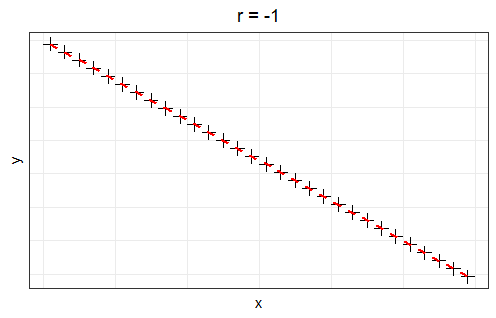 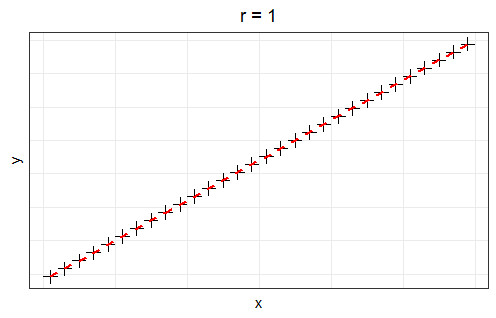 Litschmannová Martina, 2020
Náhodný vektor
69 / 112
Pearsonův korelační koeficient
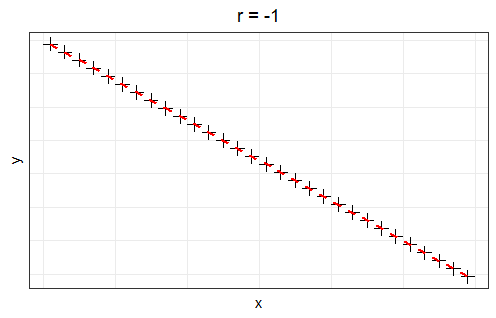 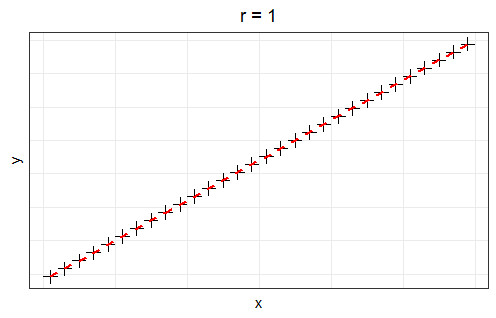 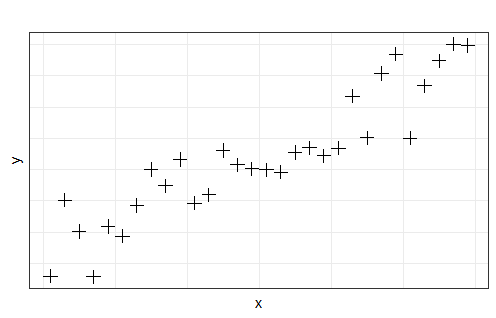 Litschmannová Martina, 2020
Náhodný vektor
70 / 112
Pearsonův korelační koeficient
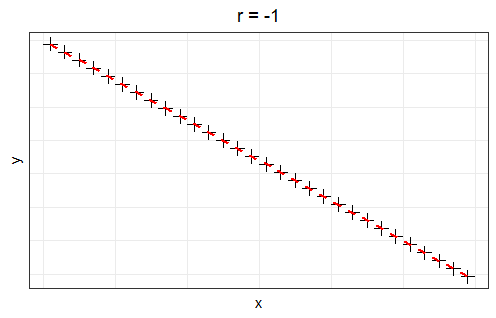 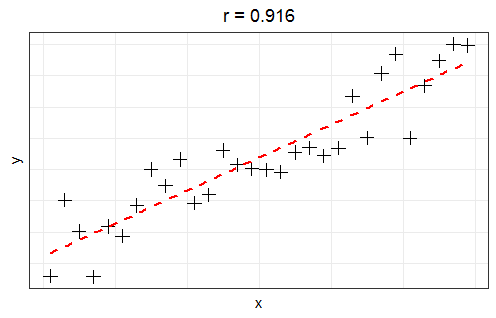 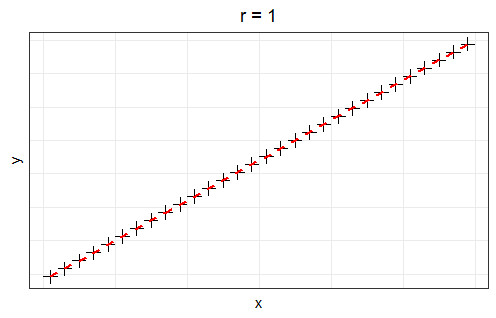 Litschmannová Martina, 2020
Náhodný vektor
71 / 112
Pearsonův korelační koeficient
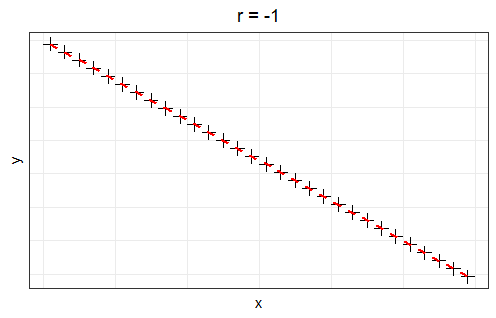 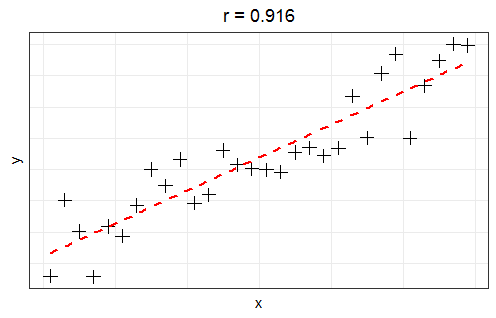 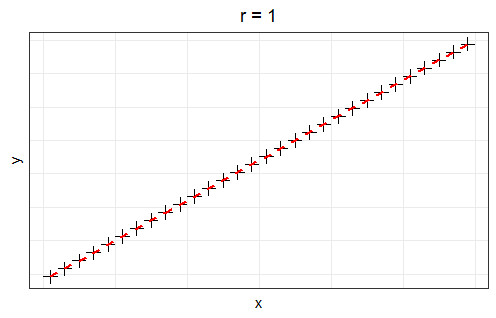 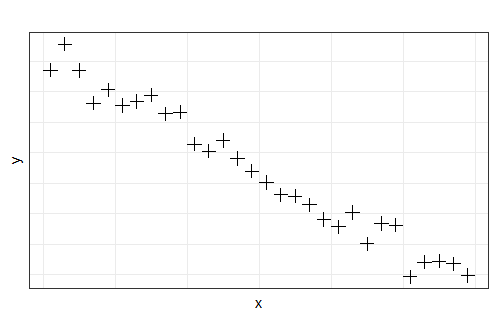 Litschmannová Martina, 2020
Náhodný vektor
72 / 112
Pearsonův korelační koeficient
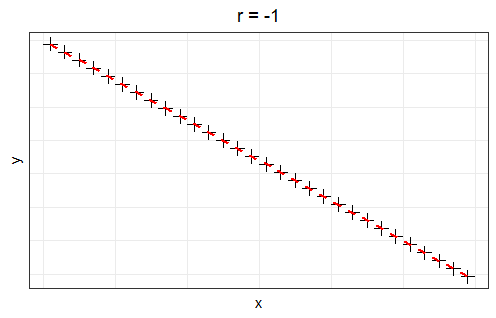 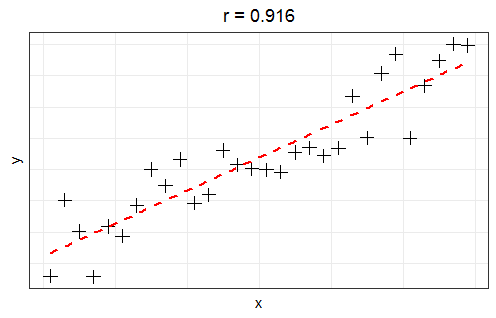 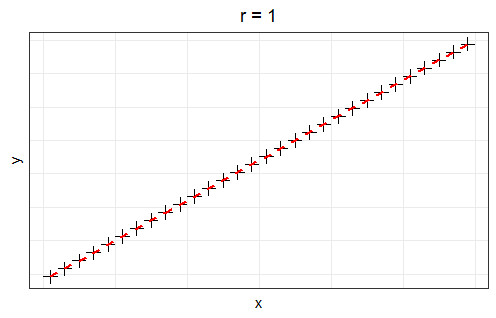 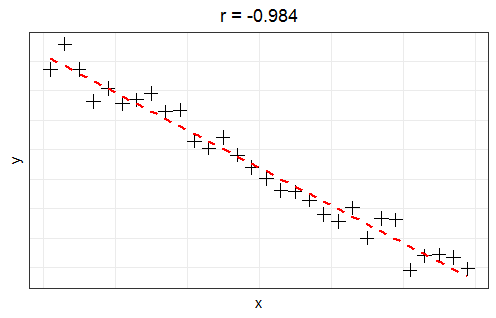 Litschmannová Martina, 2020
Náhodný vektor
73 / 112
Pearsonův korelační koeficient
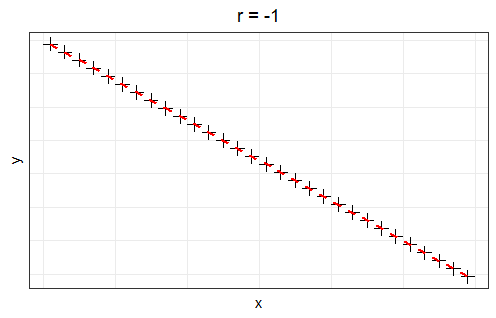 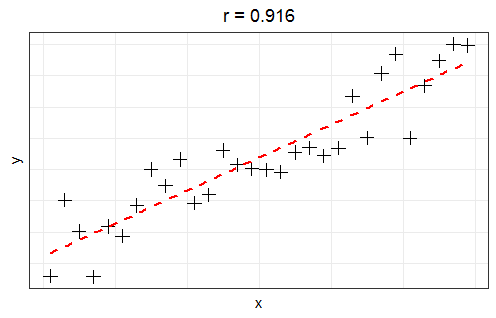 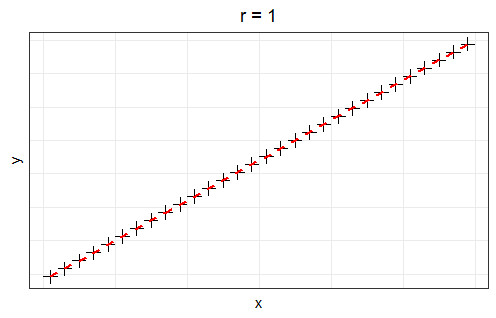 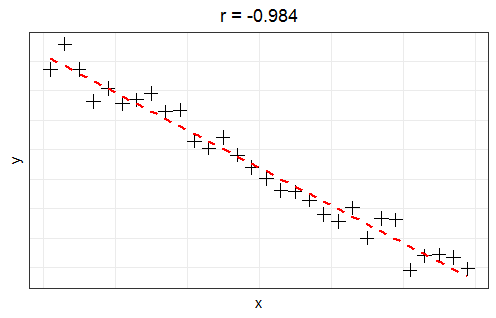 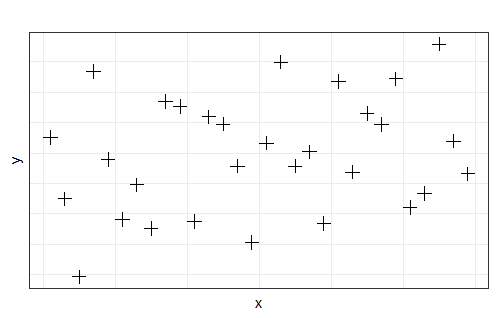 Litschmannová Martina, 2020
Náhodný vektor
74 / 112
Pearsonův korelační koeficient
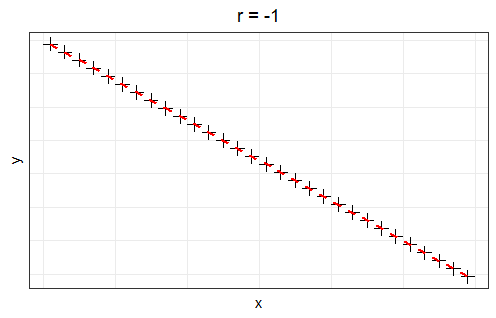 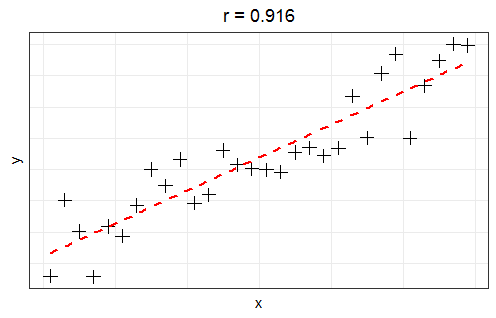 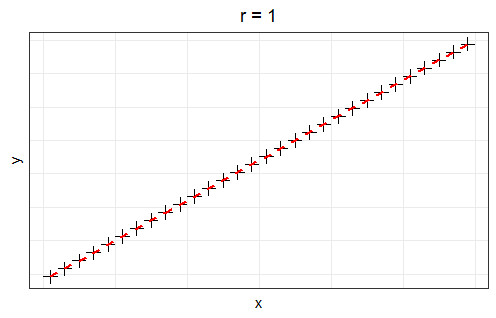 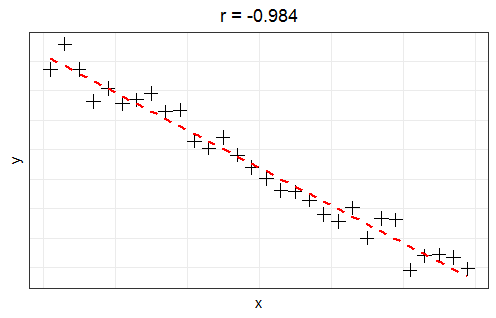 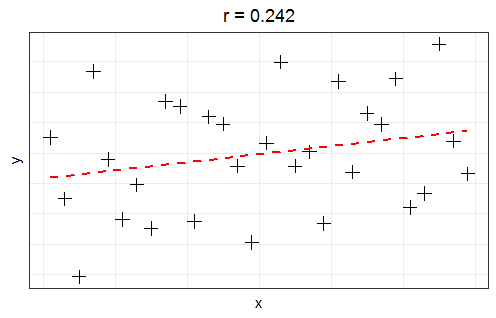 Litschmannová Martina, 2020
Náhodný vektor
75 / 112
Pearsonův korelační koeficient
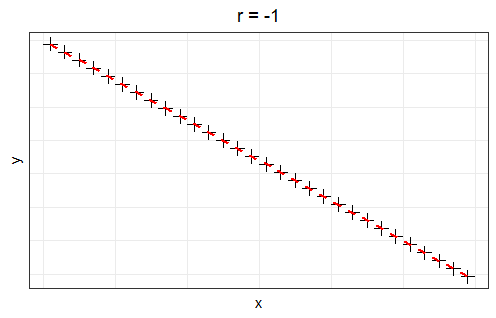 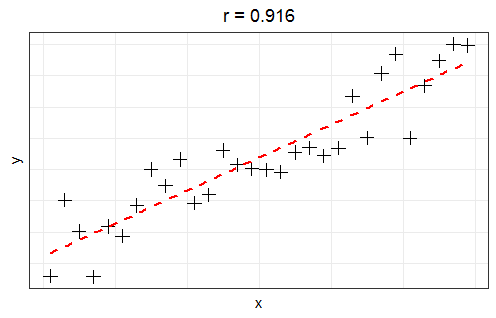 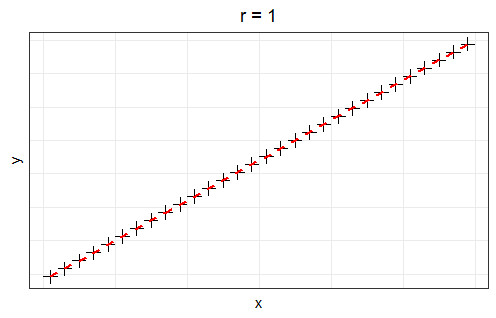 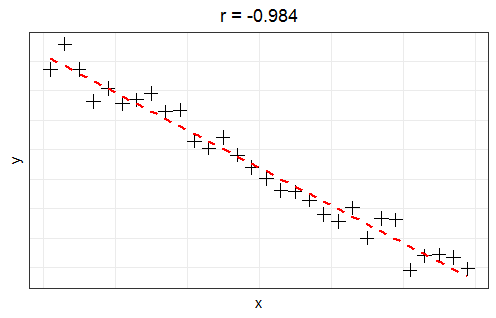 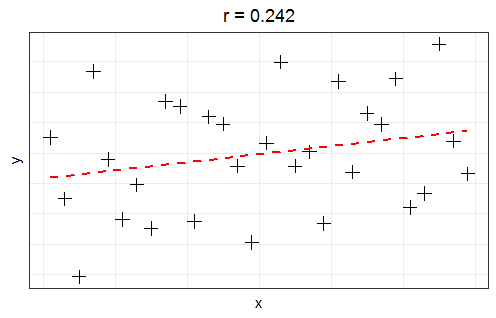 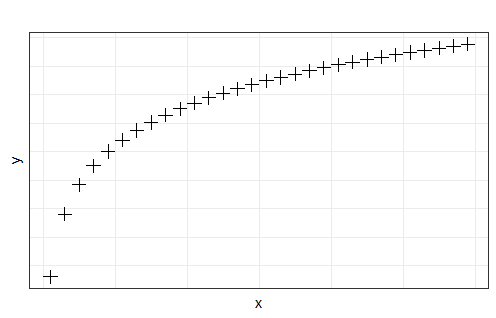 Litschmannová Martina, 2020
Náhodný vektor
76 / 112
Pearsonův korelační koeficient
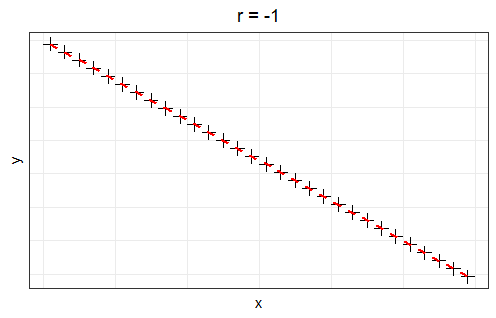 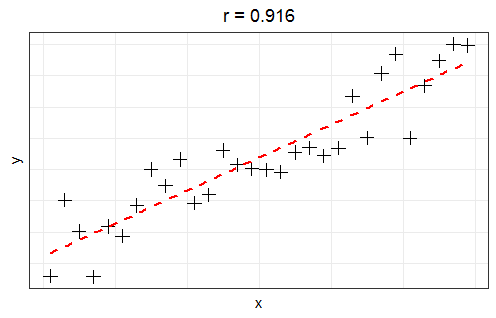 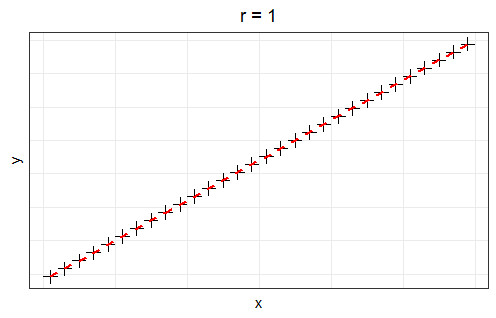 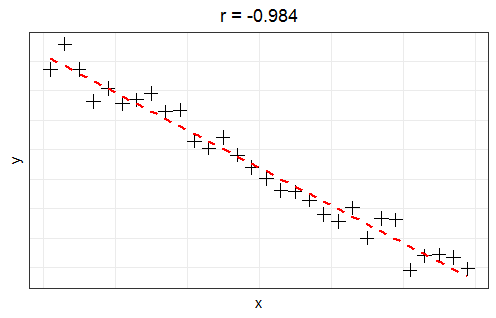 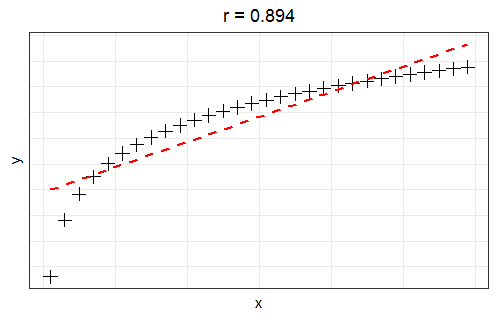 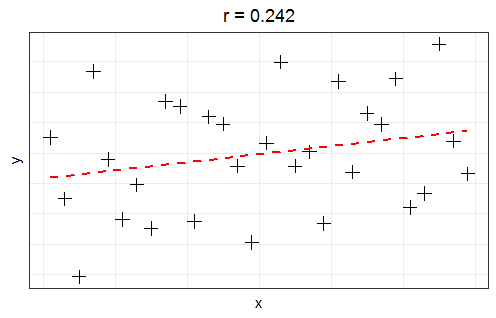 Litschmannová Martina, 2020
Náhodný vektor
77 / 112
Pearsonův korelační koeficient
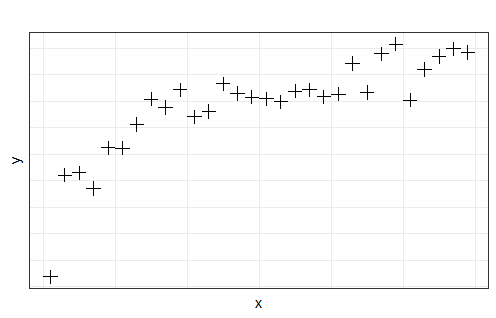 Litschmannová Martina, 2020
Náhodný vektor
78 / 112
Pearsonův korelační koeficient
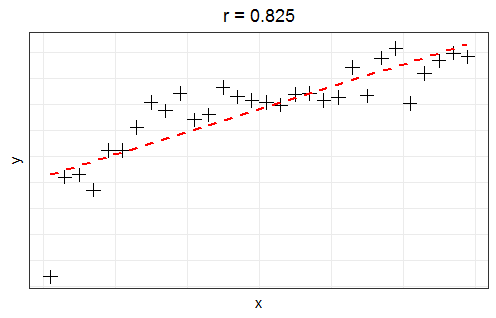 Litschmannová Martina, 2020
Náhodný vektor
79 / 112
Pearsonův korelační koeficient
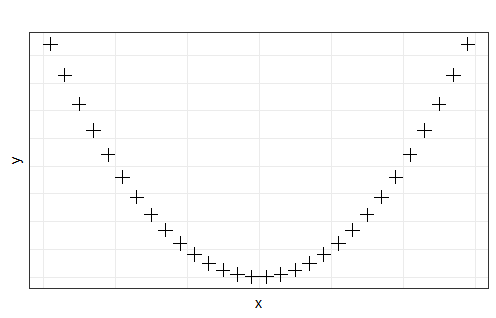 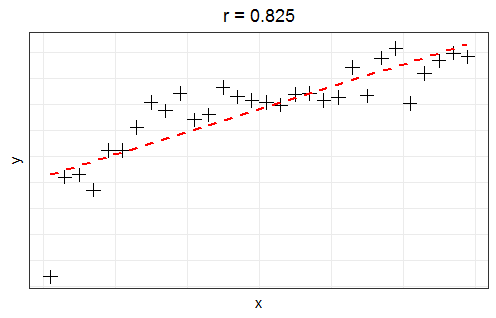 Litschmannová Martina, 2020
Náhodný vektor
80 / 112
Pearsonův korelační koeficient
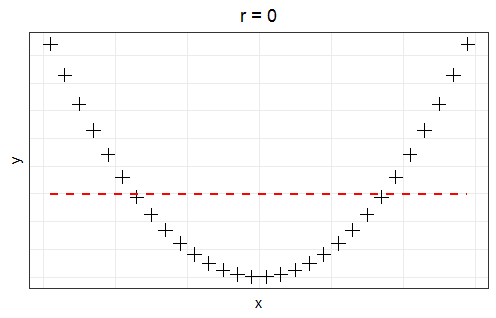 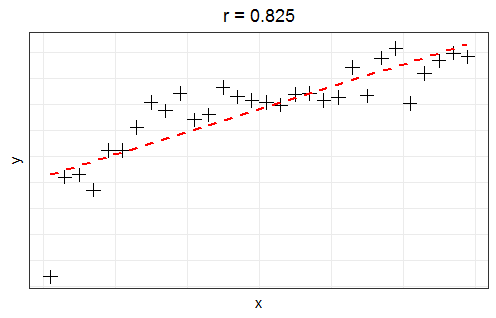 Litschmannová Martina, 2020
Náhodný vektor
81 / 112
Pearsonův korelační koeficient
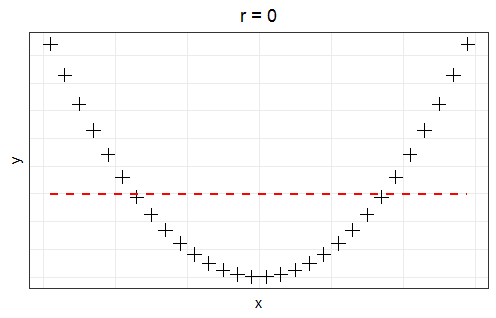 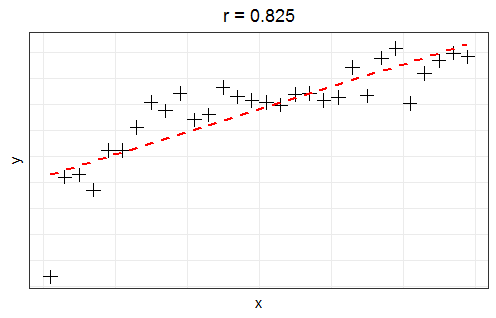 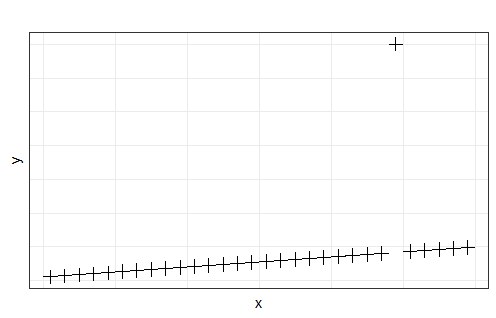 Litschmannová Martina, 2020
Náhodný vektor
82 / 112
Pearsonův korelační koeficient
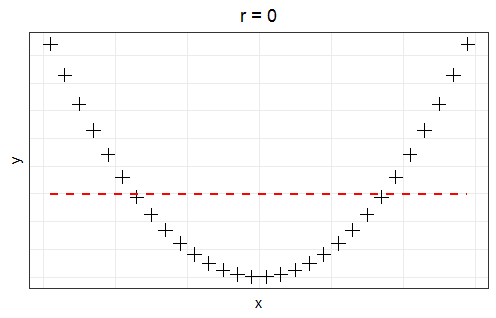 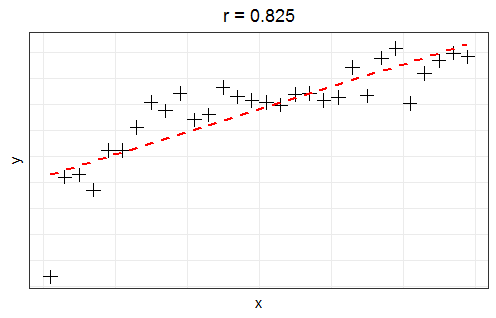 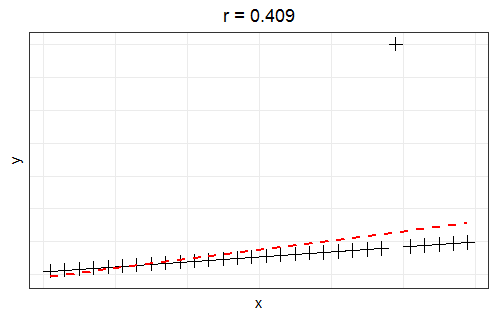 Litschmannová Martina, 2020
Náhodný vektor
83 / 112
Pearsonův korelační koeficient
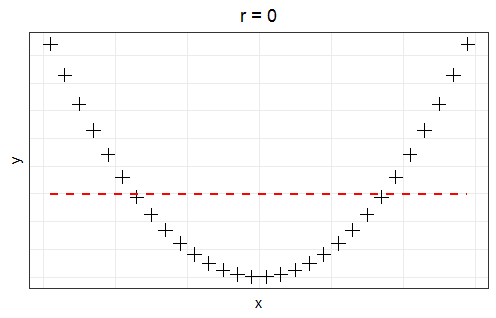 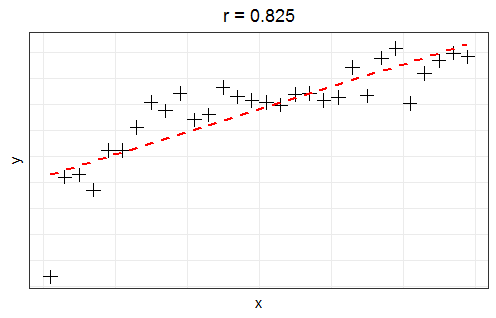 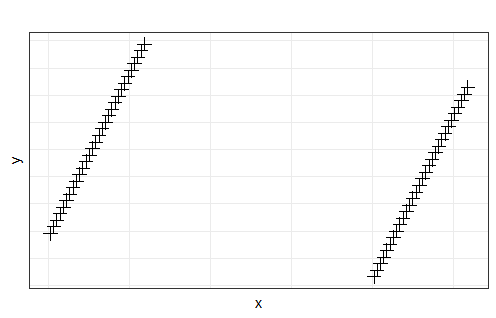 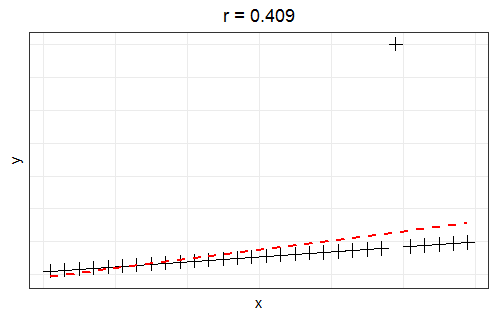 Litschmannová Martina, 2020
Náhodný vektor
84 / 112
Pearsonův korelační koeficient
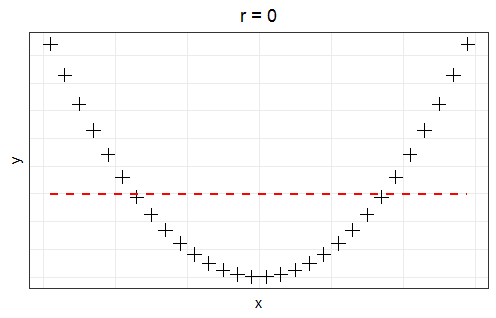 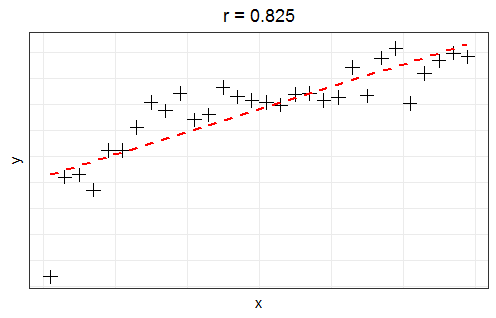 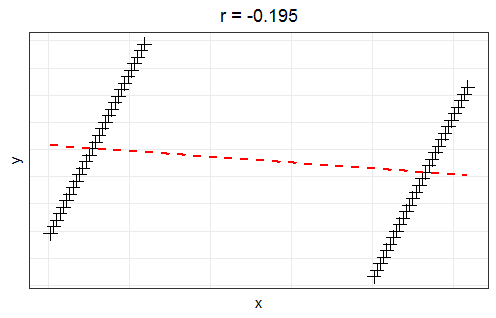 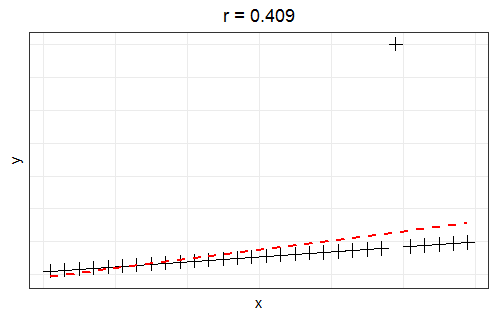 Litschmannová Martina, 2020
Náhodný vektor
85 / 112
Korelační koeficient
Pokud jsou dvě náhodné veličiny korelované, znamená to pouze to, že jsou lineárně závislé. 
Nelze z toho však ještě usoudit, že by jedna z nich musela být příčinou a druhá následkem. To samotná korelovanost nedovoluje rozhodnout.
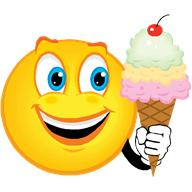 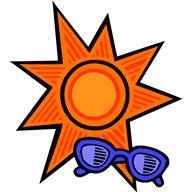 Silná korelace
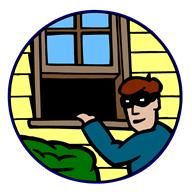 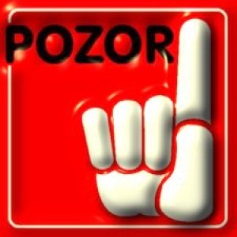 Litschmannová Martina, 2020
Náhodný vektor
86 / 112
Korelační koeficient
Pokud jsou dvě náhodné veličiny korelované, znamená to pouze to, že jsou lineárně závislé. 
Nelze z toho však ještě usoudit, že by jedna z nich musela být příčinou a druhá následkem. To samotná korelovanost nedovoluje rozhodnout.
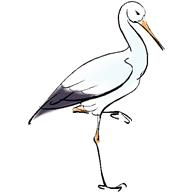 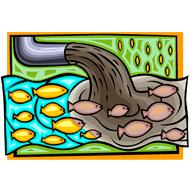 Silná korelace
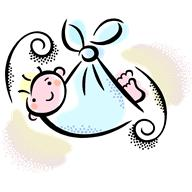 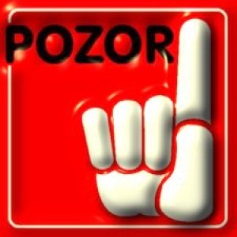 Litschmannová Martina, 2020
Náhodný vektor
87 / 112
Korelační koeficient
Pokud jsou dvě náhodné veličiny korelované, znamená to pouze to, že jsou lineárně závislé. 
Nelze z toho však ještě usoudit, že by jedna z nich musela být příčinou a druhá následkem. To samotná korelovanost nedovoluje rozhodnout.
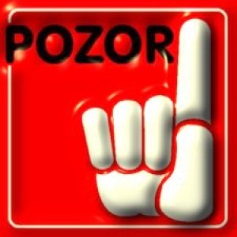 Litschmannová Martina, 2020
Náhodný vektor
88 / 112
Korelační koeficient
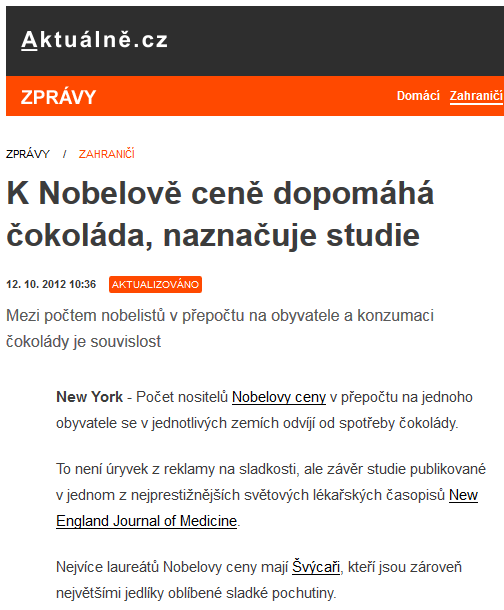 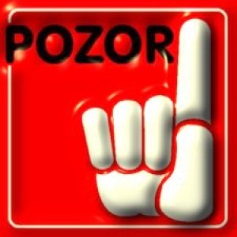 Zdroj: http://zpravy.aktualne.cz/zahranici/k-nobelove-cene-dopomaha-cokolada-naznacuje-studie/r~i:article:760147/
Litschmannová Martina, 2020
Náhodný vektor
89 / 112
Odhad korelačního koeficientu
V praxi se zpravidla hodnota korelačního koeficientu interpretuje takto:









Mezi proudem a napětím na odporu byl zjištěn korelační koeficient 0,6.
Mezi školním prospěchem a pocitem deprese u dětí byl zjištěn korelační koeficient 0,6.
Výsledky interpretujte!
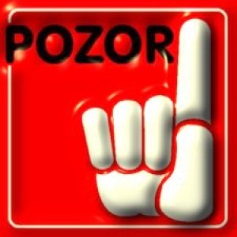 Litschmannová Martina, 2020
Náhodný vektor
90 / 112
Korelační matice
Litschmannová Martina, 2020
Náhodný vektor
91 / 112
Číselné charakteristiky náhodného vektoru
Při popisu náhodného vektoru rozlišujeme následující typy číselných charakteristik:

sdružené,
marginální,
podmíněné.
Litschmannová Martina, 2020
Náhodný vektor
92 / 112
Marginální číselné charakteristiky
Litschmannová Martina, 2020
Náhodný vektor
93 / 112
Číselné charakteristiky náhodného vektoru
Litschmannová Martina, 2020
Náhodný vektor
94 / 112
Příklad 1
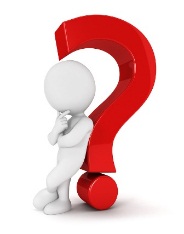 Litschmannová Martina, 2020
Náhodný vektor
95 / 112
Příklad 1
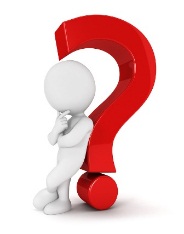 Litschmannová Martina, 2020
Náhodný vektor
96 / 112
Příklad 1
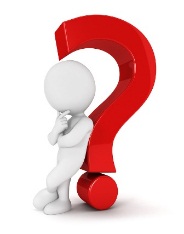 Litschmannová Martina, 2020
Náhodný vektor
97 / 112
Příklad 1
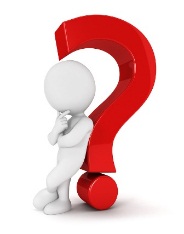 Litschmannová Martina, 2020
Náhodný vektor
98 / 112
Číselné charakteristiky náhodného vektoru
Při popisu náhodného vektoru rozlišujeme následující typy číselných charakteristik:

sdružené,
marginální,
podmíněné.
Litschmannová Martina, 2020
Náhodný vektor
99 / 112
Podmíněné číselné charakteristiky náhodného vektoru
Litschmannová Martina, 2020
Náhodný vektor
100 / 112
Podmíněné číselné charakteristiky náhodného vektoru
Litschmannová Martina, 2020
Náhodný vektor
101 / 112
Příklad 1
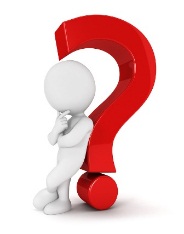 Litschmannová Martina, 2020
Náhodný vektor
102 / 112
Příklad 1
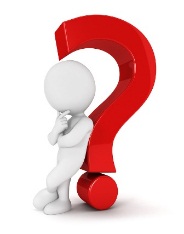 Litschmannová Martina, 2020
Náhodný vektor
103 / 112
Příklad 1
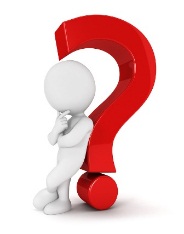 Litschmannová Martina, 2020
Náhodný vektor
104 / 112
Příklad 2
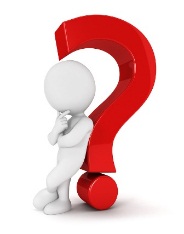 Litschmannová Martina, 2020
Náhodný vektor
105 / 112
Příklad 2
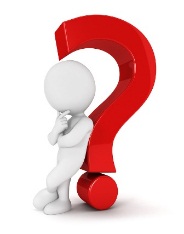 Litschmannová Martina, 2020
Náhodný vektor
106 / 112
Příklad 2
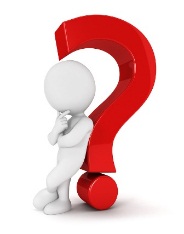 Litschmannová Martina, 2020
Náhodný vektor
107 / 112
Příklad 2
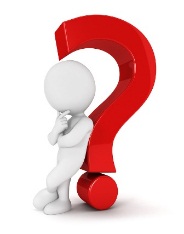 Litschmannová Martina, 2020
Náhodný vektor
108 / 112
Příklad 2
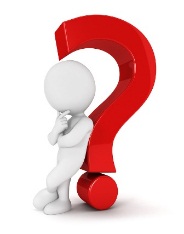 Litschmannová Martina, 2020
Náhodný vektor
109 / 112
Příklad 2
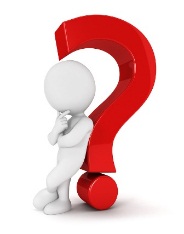 Litschmannová Martina, 2020
Náhodný vektor
110 / 112
Příklad 2
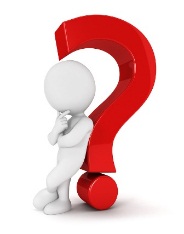 Litschmannová Martina, 2020
Náhodný vektor
111 / 112
Děkuji za pozornost!martina.litschmannova@vsb.cz
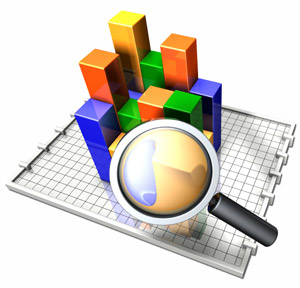 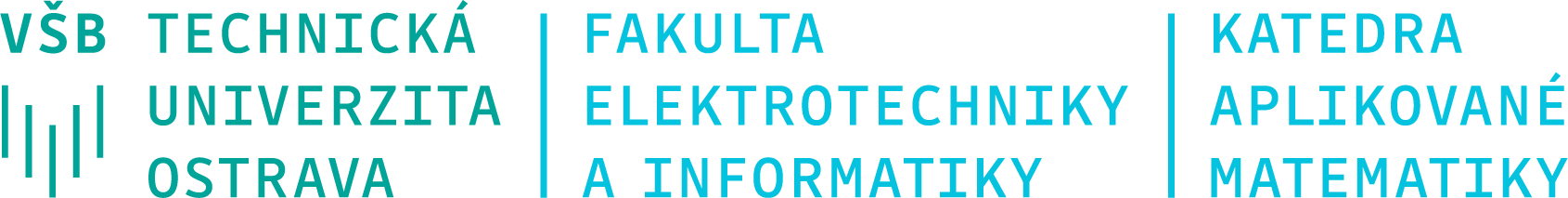